НАШ  КРАЙ
Расположение республики
Расположена на северо –востоке Европейской 
части России
Занимает территорию,
     площадь которой составляет
416 000 кв. км
(больше территории
Германии)
Герб Республики
Герб  представляет собой изображение золотой хищной птицы на красном щите: на груди птицы – лик женщины в обрамлении шести лосиных голов. 
         В композиции «птица-человек-лось» хищная птица является образом власти; лик женщины соответствует образу Зарни Ань (Золотой Бабы), матери мира. Образ лося связан с идеей силы, благородства, красоты.
         Сочетание золотого и красного символизирует в Коми солнце, материнство и рождение
Столица Республики - Сыктывкар
Города республики
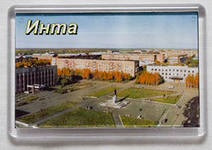 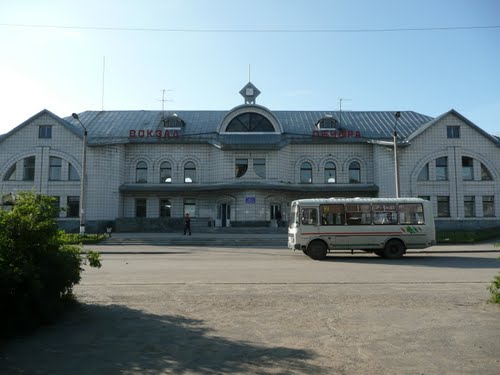 печора
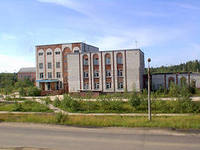 сосногорск
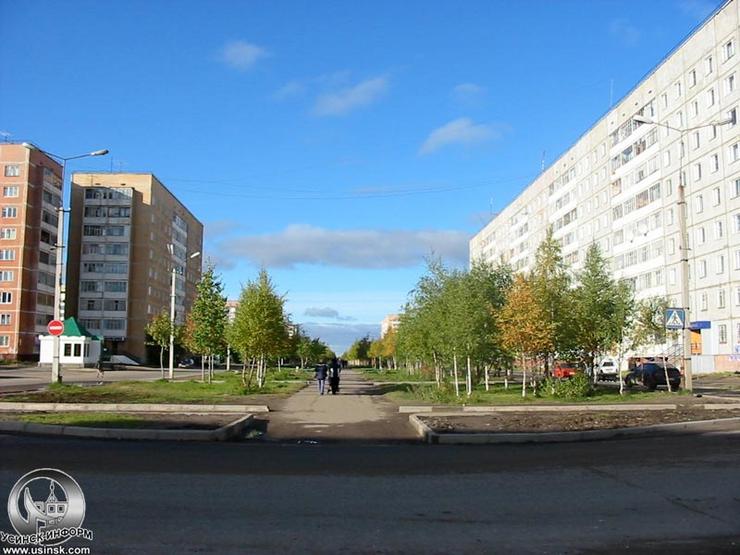 усинск
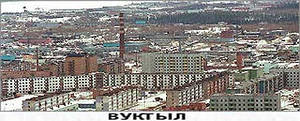 Реки республикиПечора               Мезень Сысола               Ижма
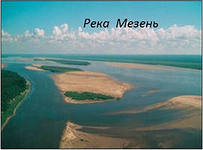 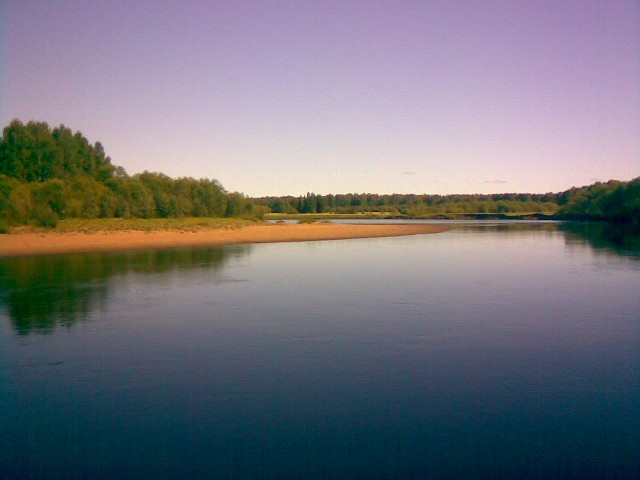 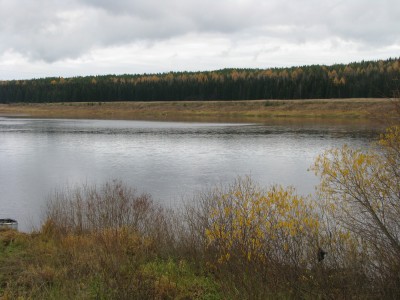 Щугор – заповедная река                            Илыч                                  Уса
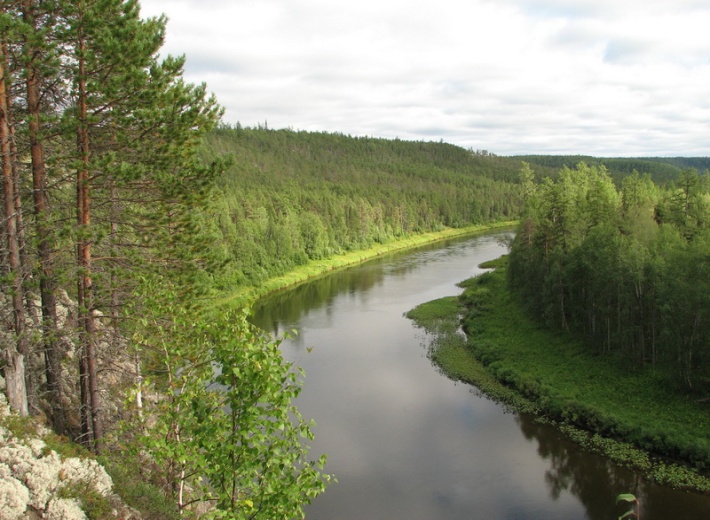 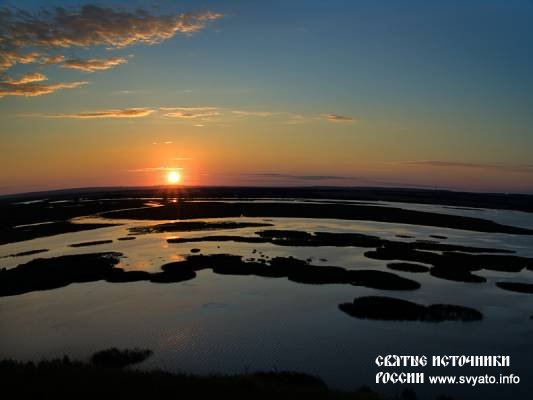 Животный мир республики
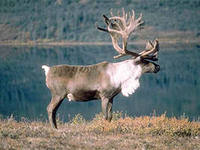 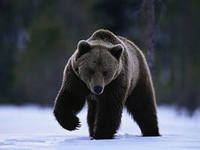 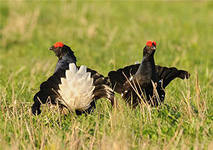 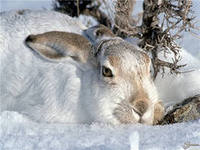 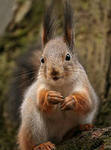 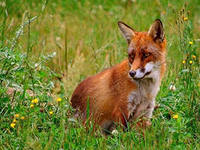 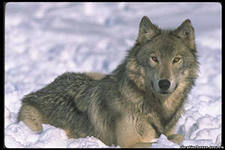 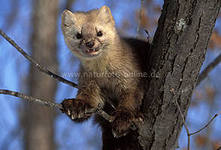 Мой город Ухта
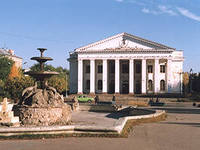 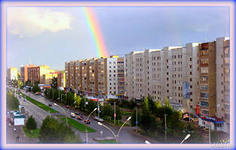 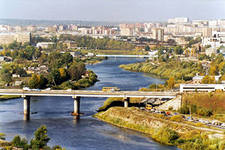